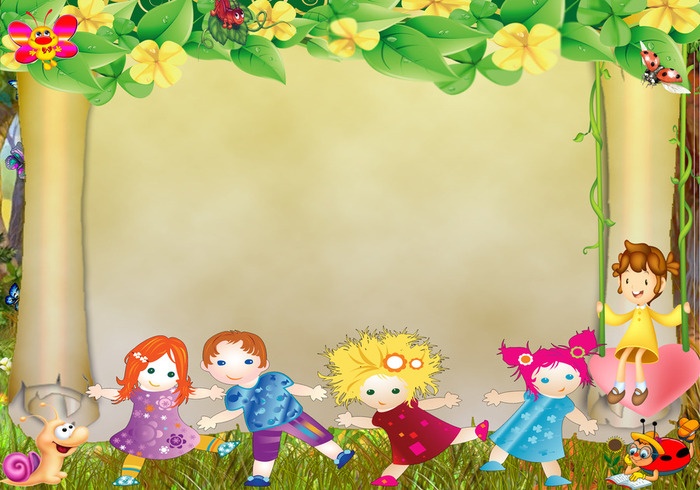 Логопедический практикум
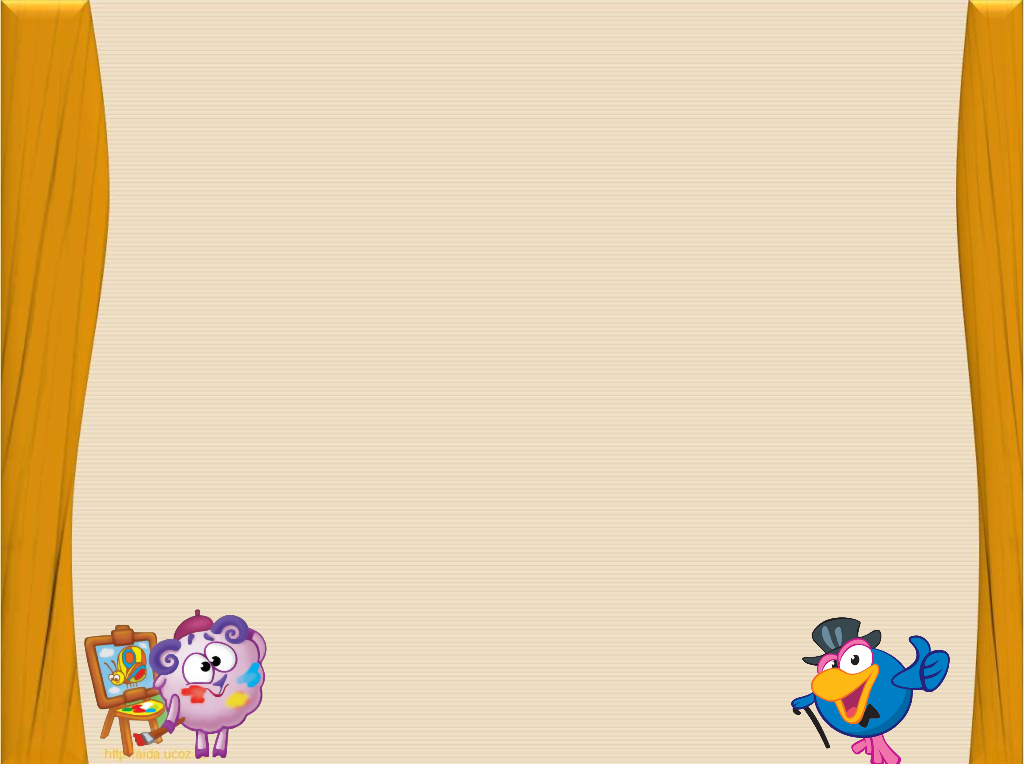 Артикуляционная гимнастика«Слонёнок»
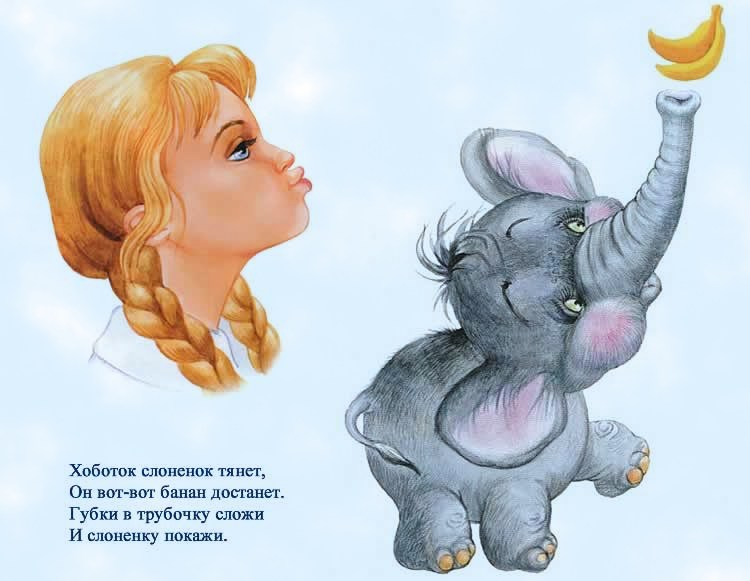 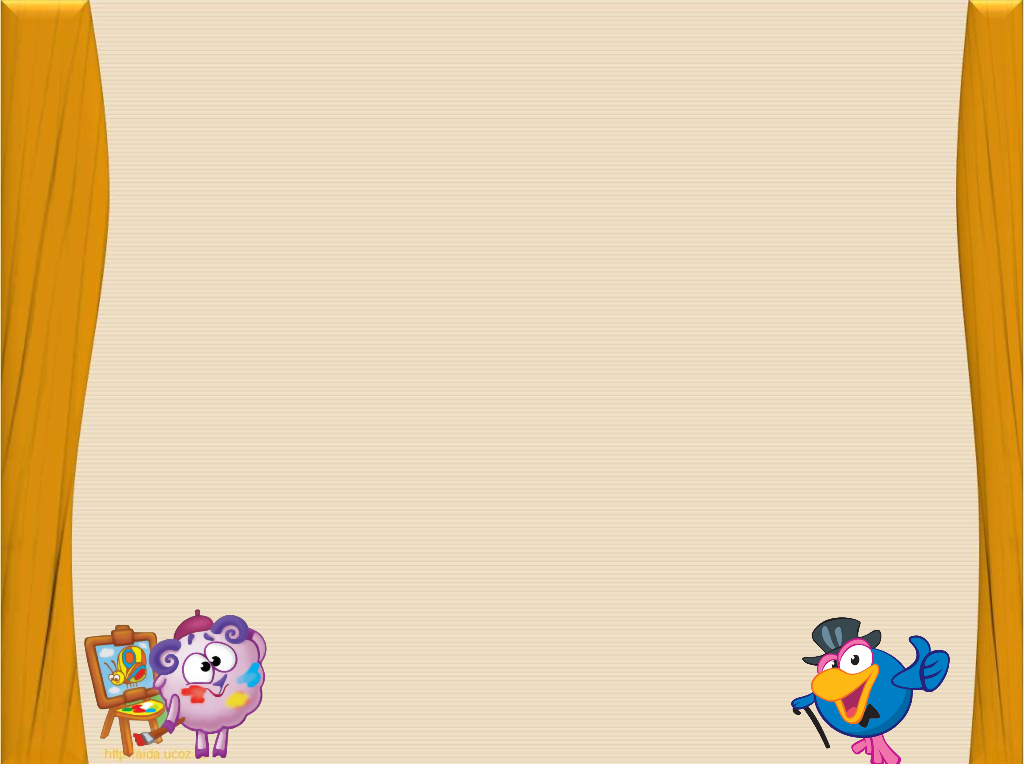 артикуляционная гимнастика «Лягушонок»
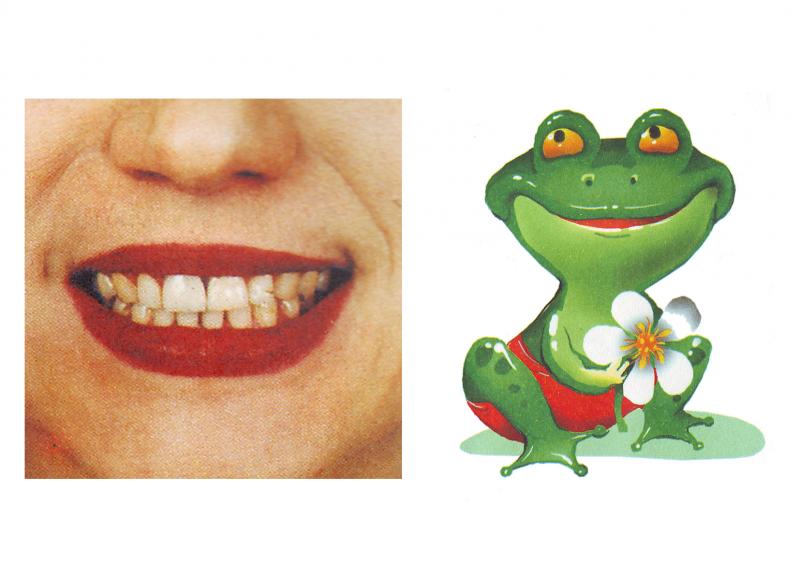 Подражаем мы лягушкам,
Тянем губки прямо к ушкам.
Мы потянем – перестанем
И нисколько не устанем.
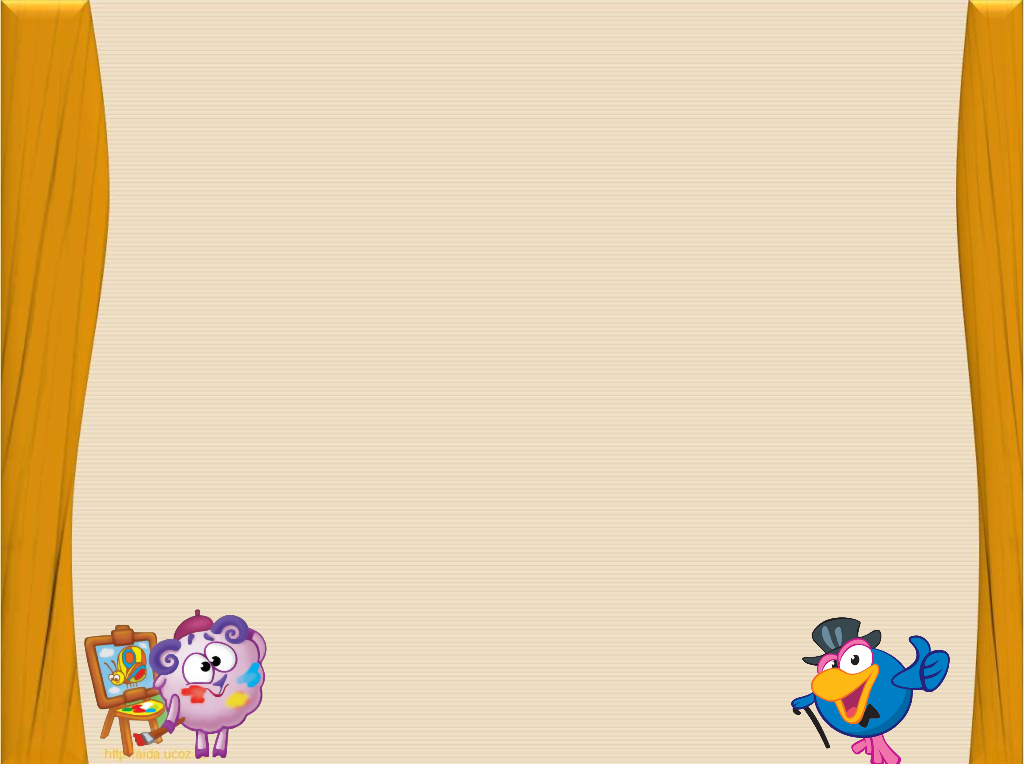 Артикуляционная гимнастика
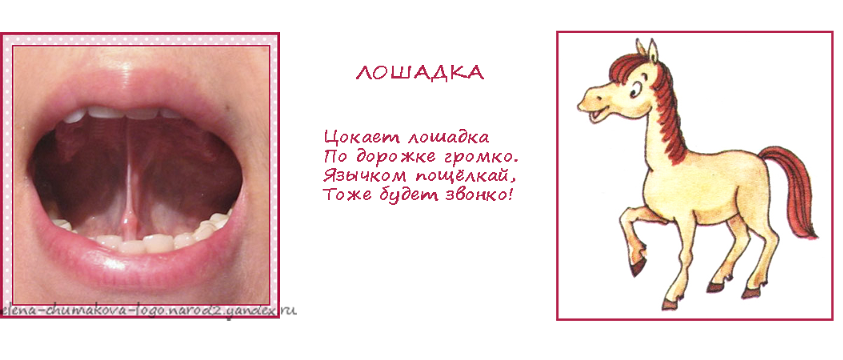 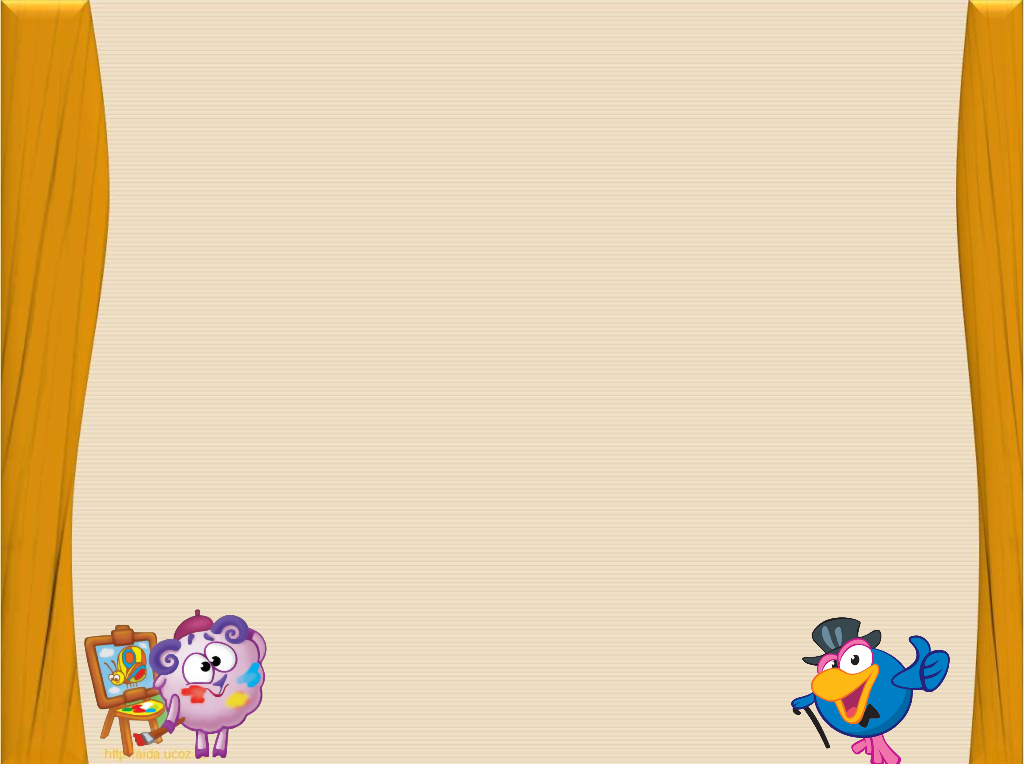 артикуляционная гимнастика«Вкусное варенье»
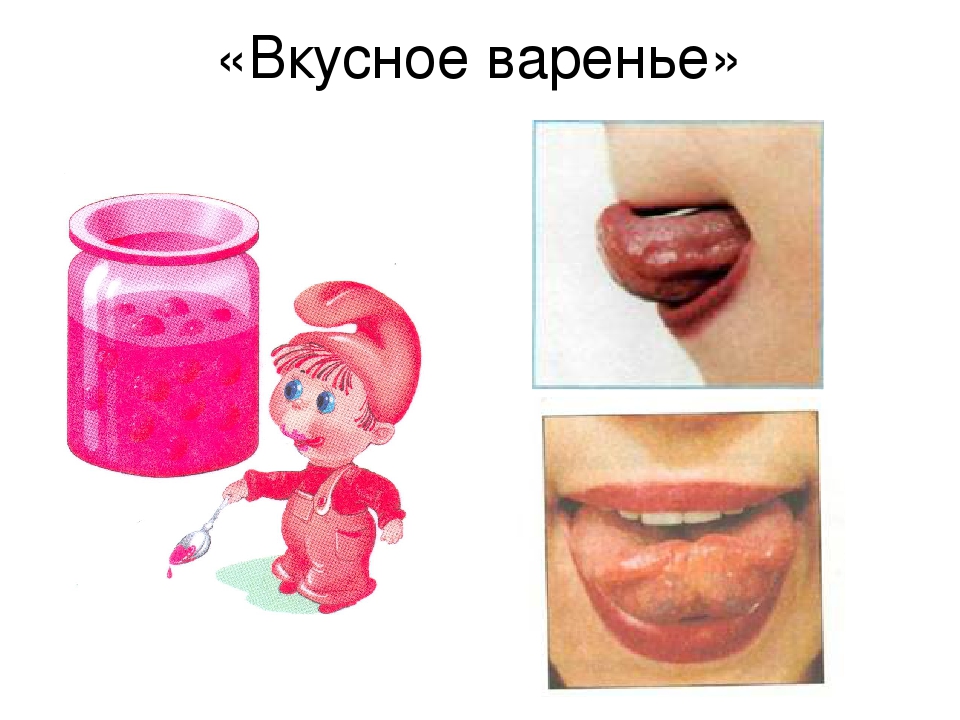 Мы сегодня ели
Вкусное варенье.
А теперь по кругу
Мы оближем губы
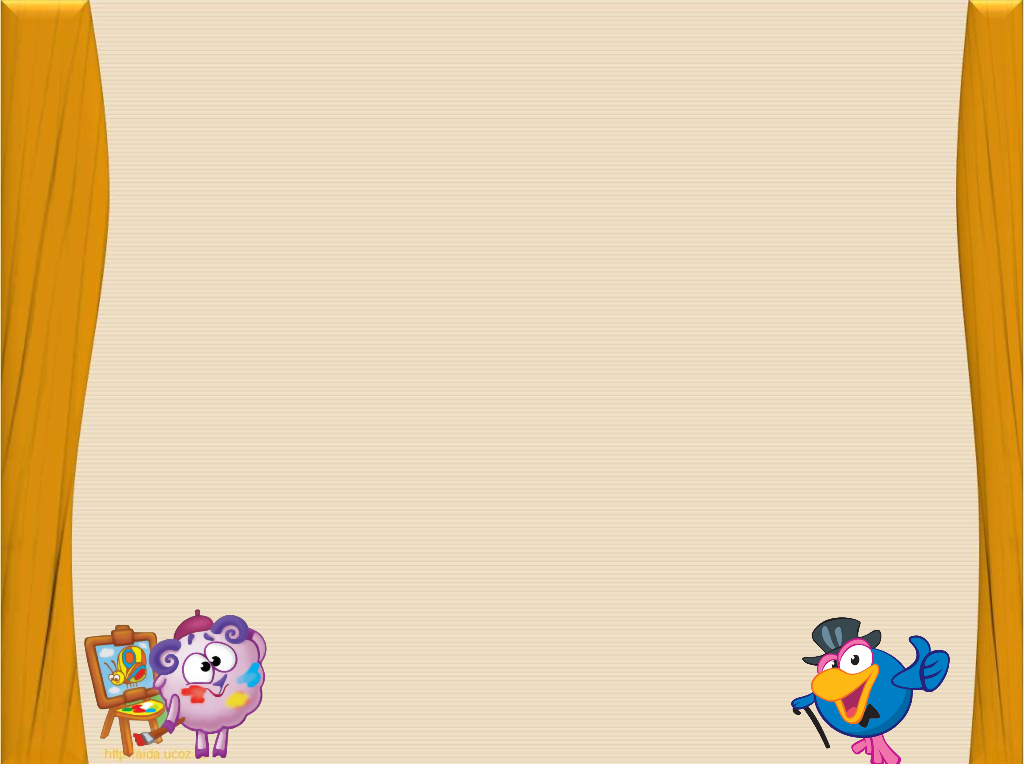 Артикуляционная гимнастика«Чашечка»
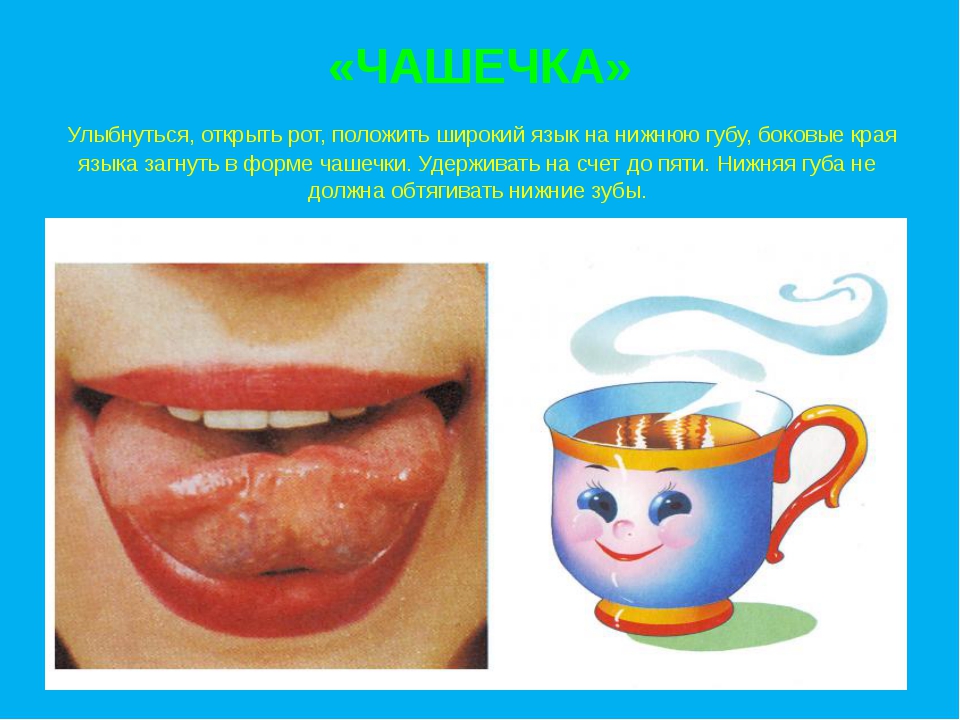 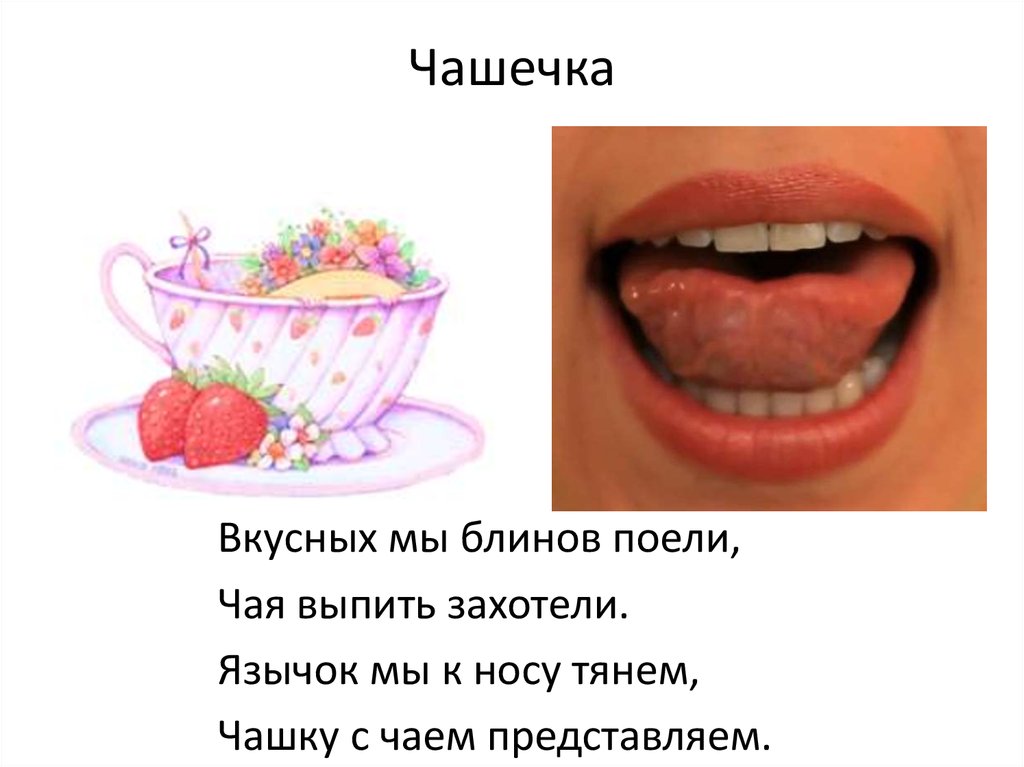 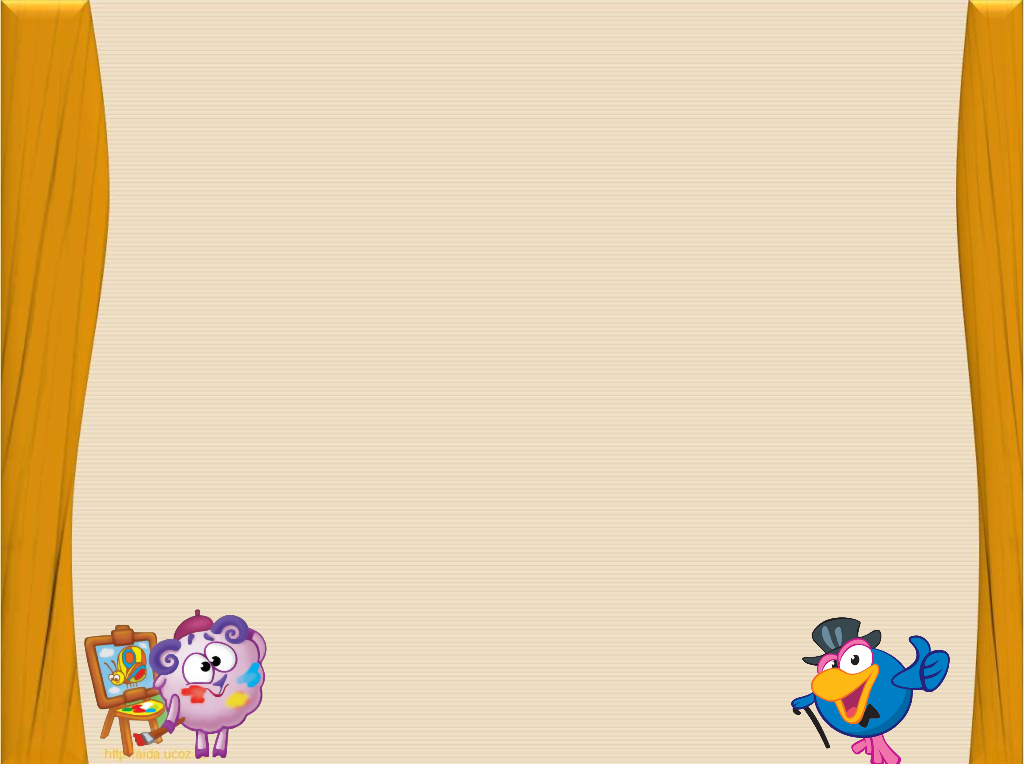 Артикуляционная гимнастика«Футбол»
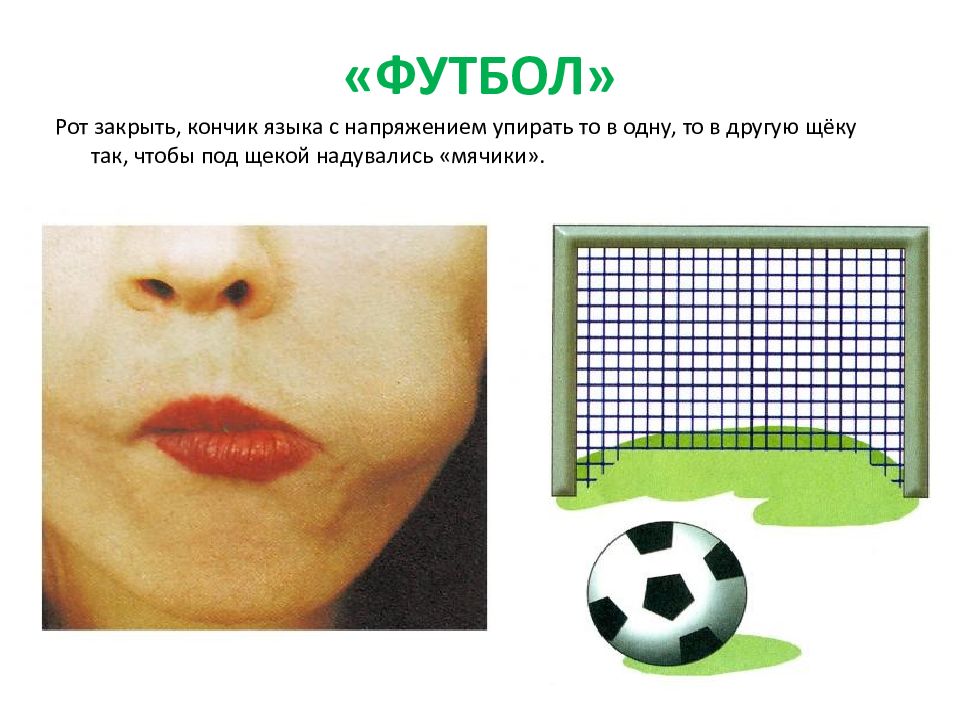 Вот идёт футбольный матч,
Загони в ворота мяч.
Поиграю я в футбол
И забью с разбега гол.
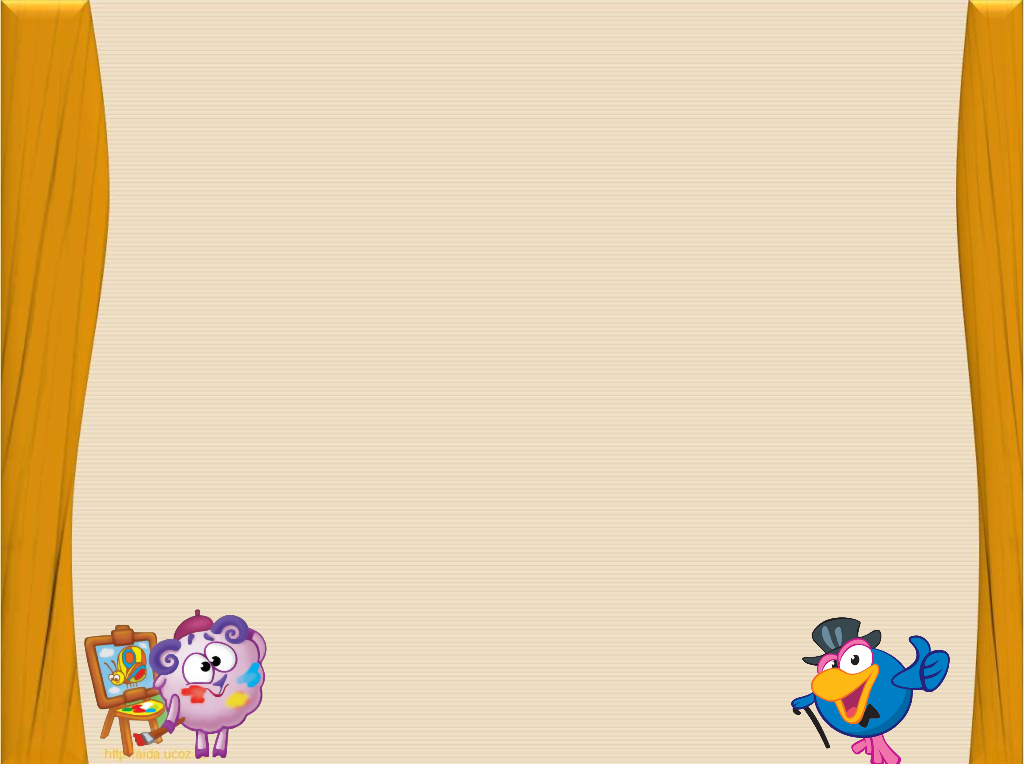 Дыхательная гимнастика«Загони мяч в вотора»
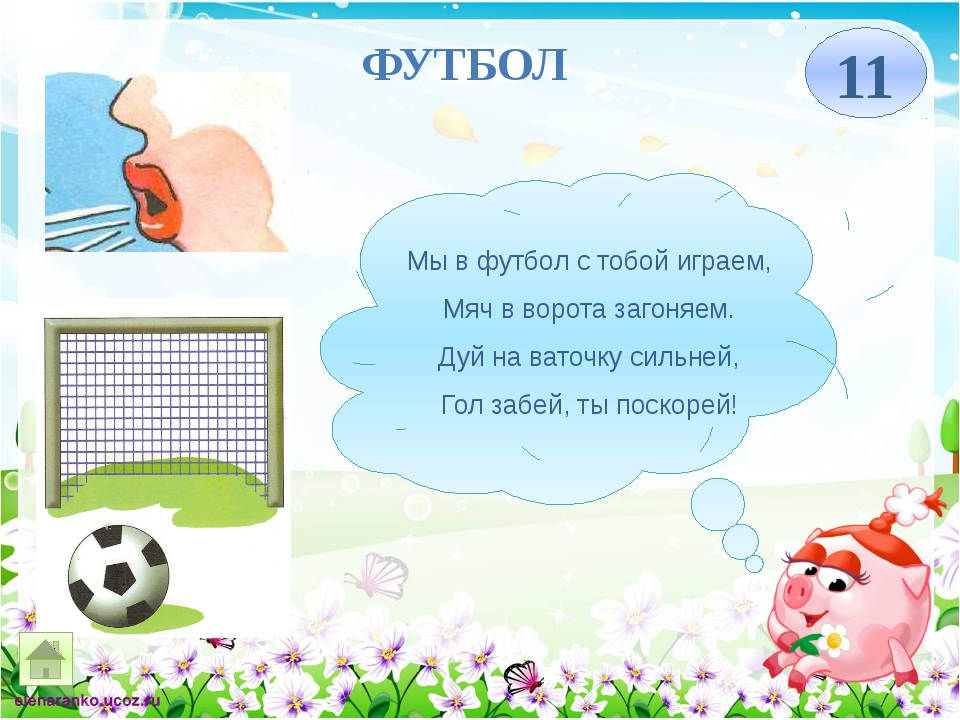 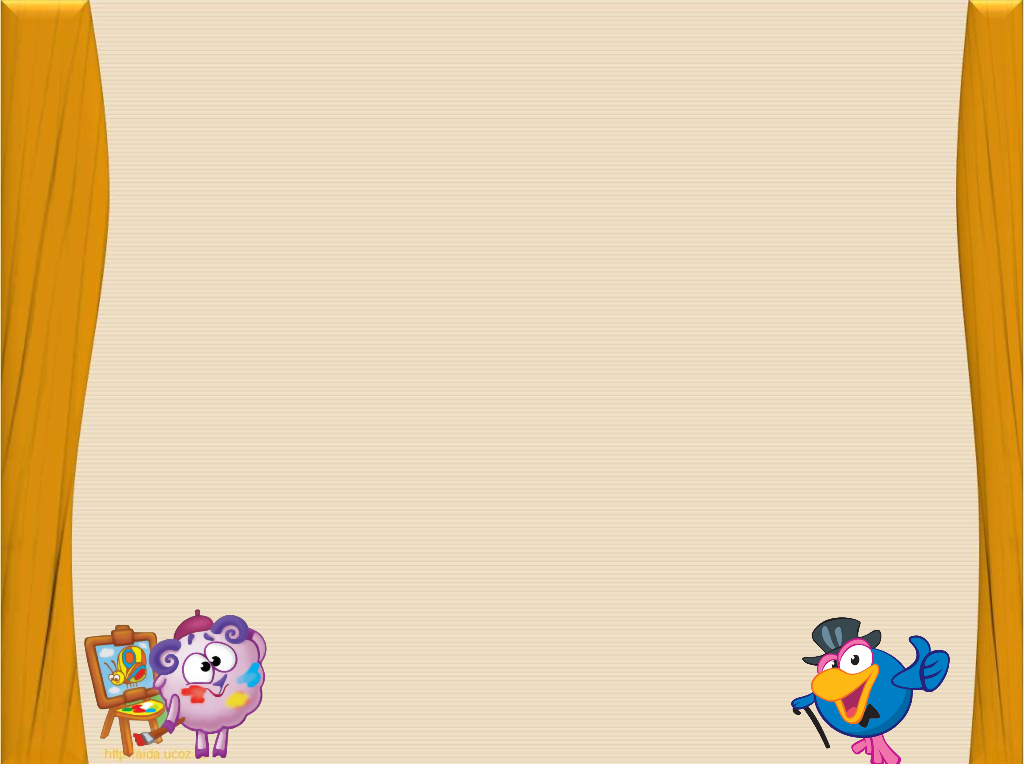 Дыхательная гимнастика«Сдуй снежок с ладошки»
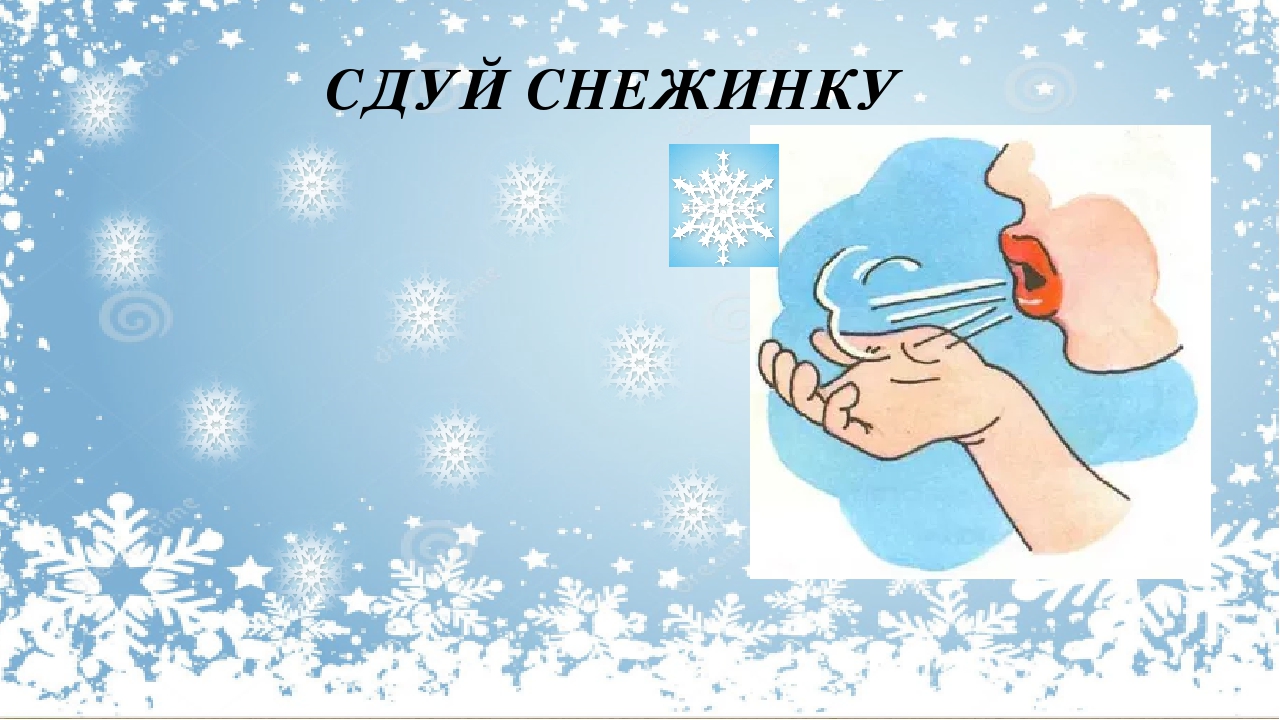 Мы снежочек увидали,
Со снежком мы  поиграли.
Ветер снег поднимал
И на землю опускал.
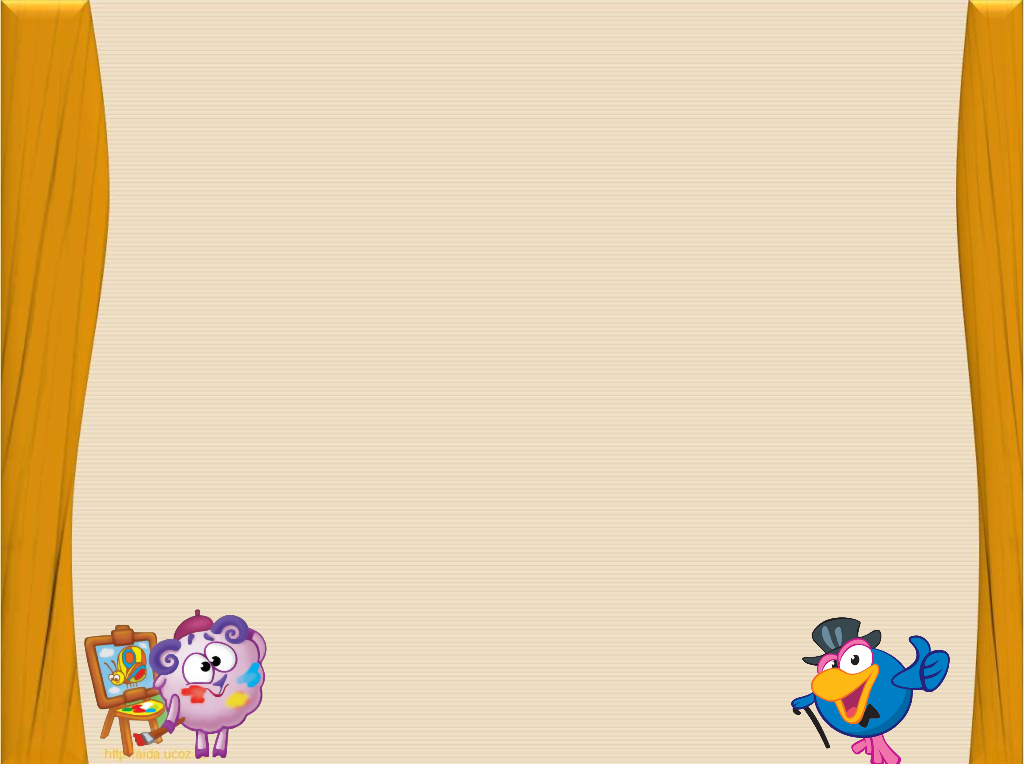 Дыхательная гимнастика
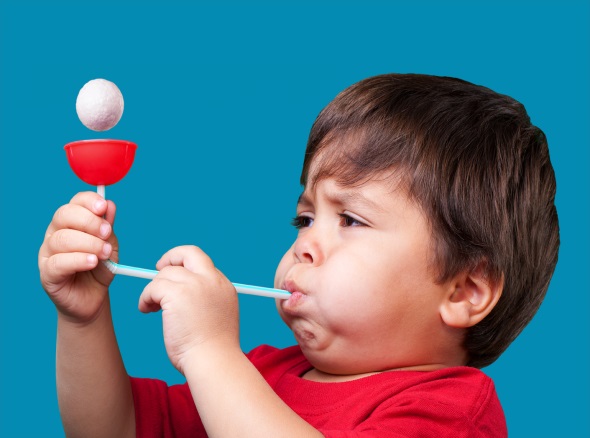 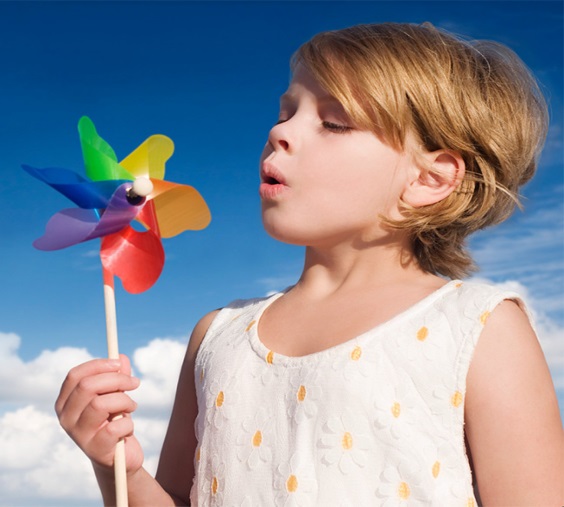 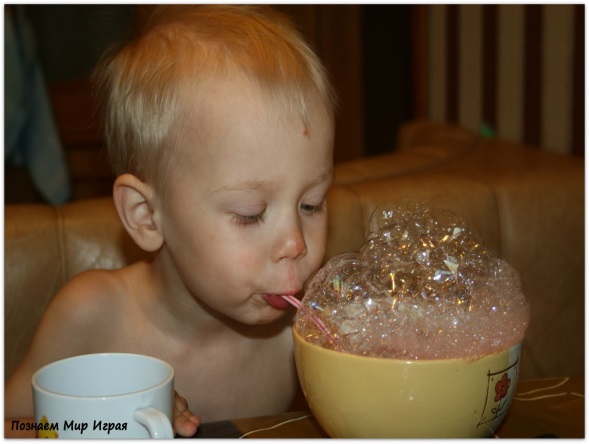 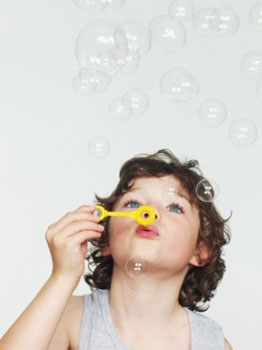 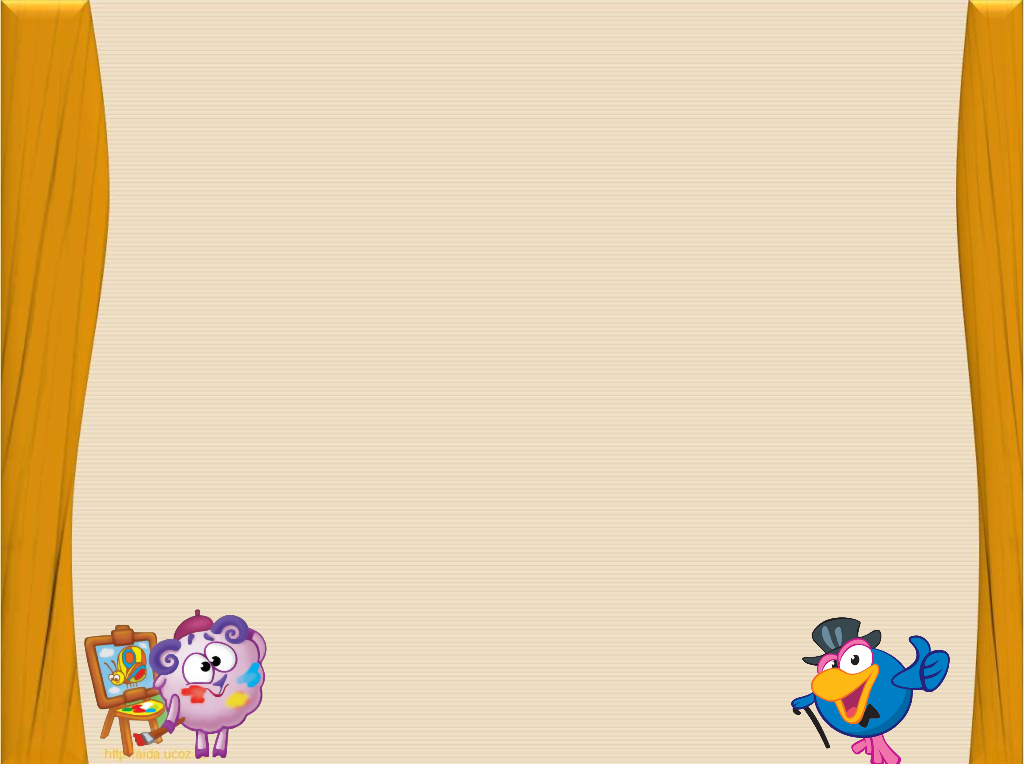 Развитие мелкой моторики
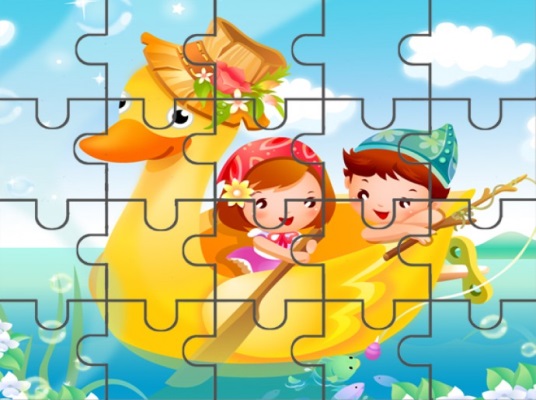 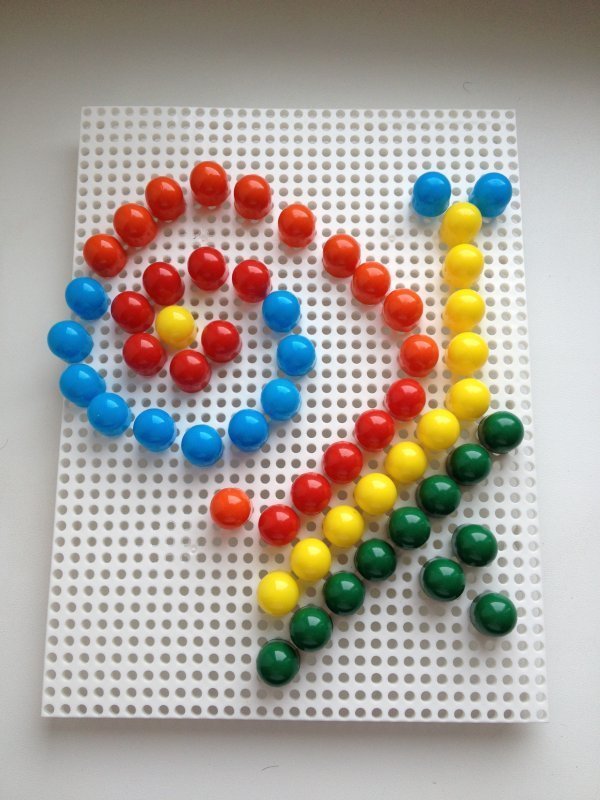 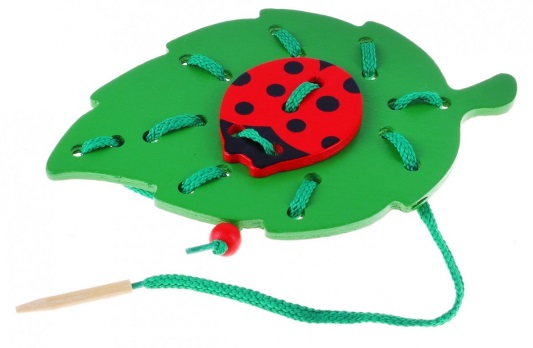 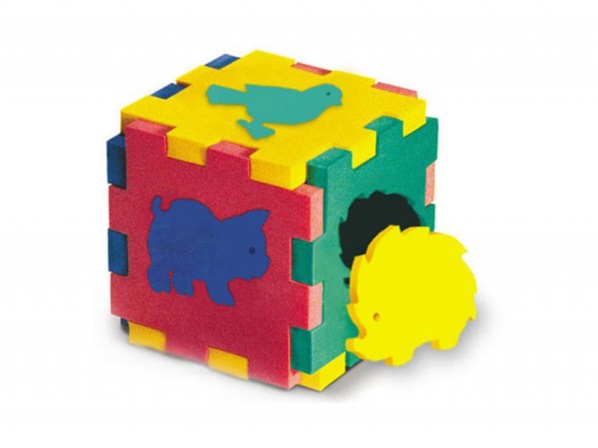 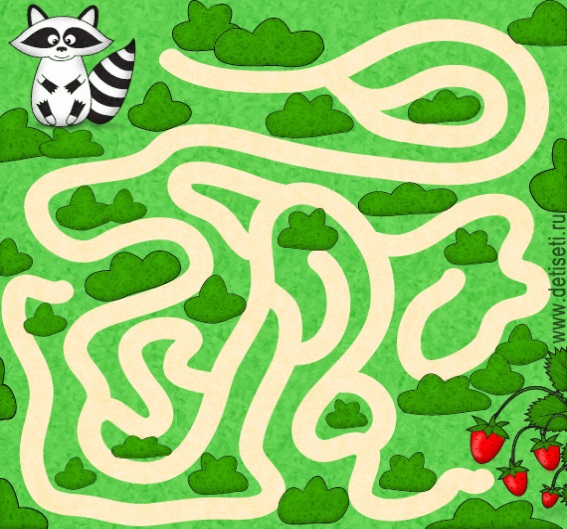 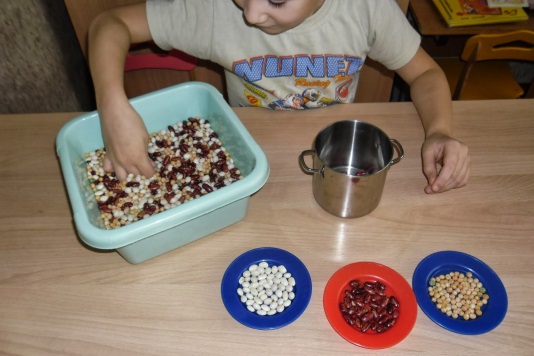 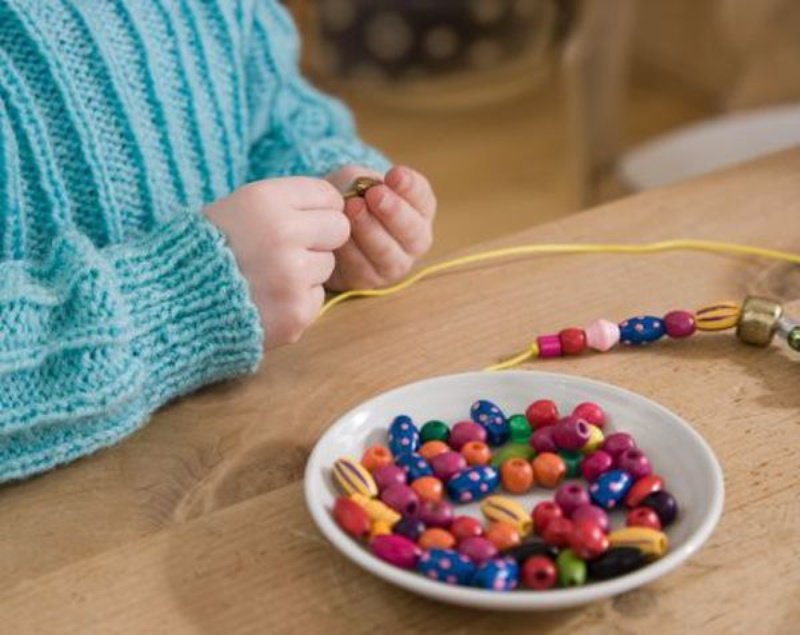 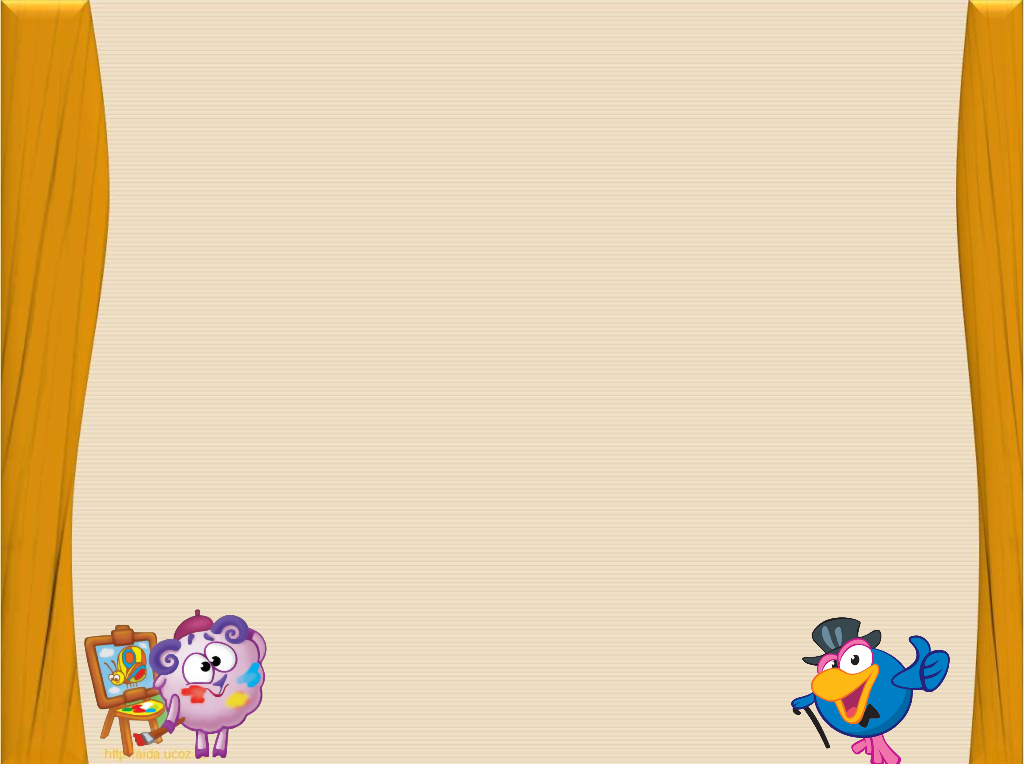 Рекомендации
Играйте на кухне:
 «Вкусные, сладкие, холодные, горячие слова»
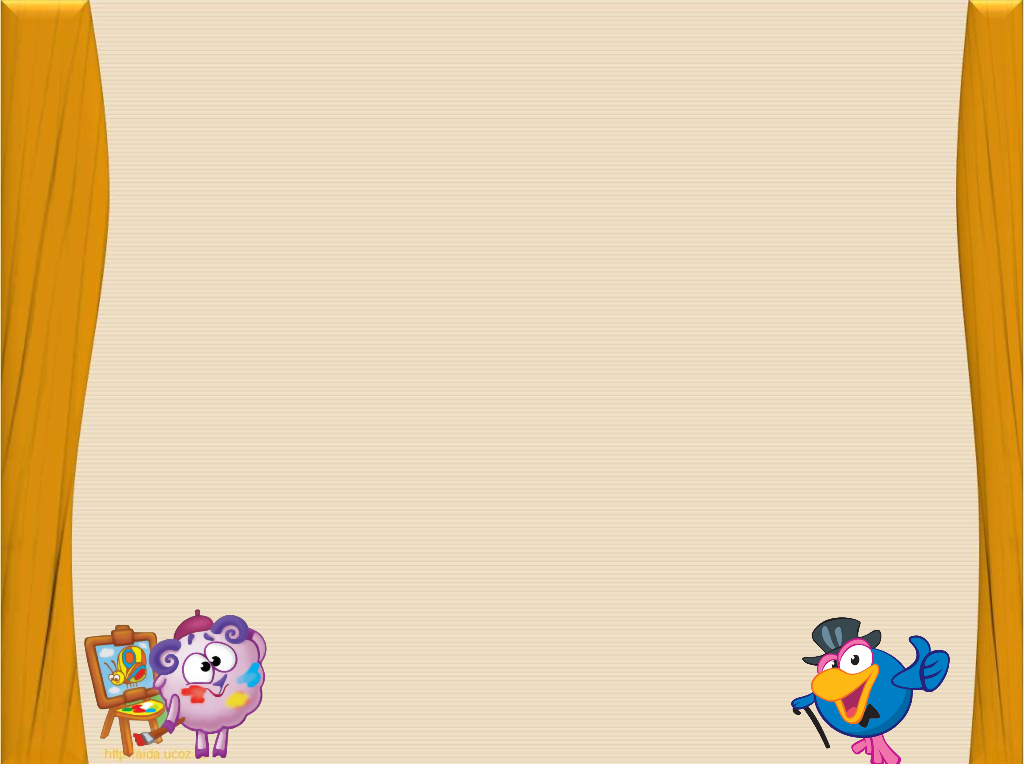 Рекомендации
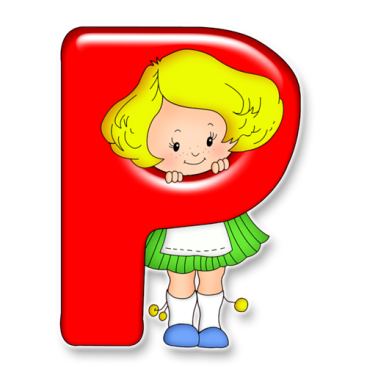 азвивайте своего малыша в любой ситуации на прогулке , дома, в машине и т.д. 
Старайтесь описывать с детьми, что видите, что делаете  превратите ваше общение в игру.
Игра – основной вид деятельности дошкольника.
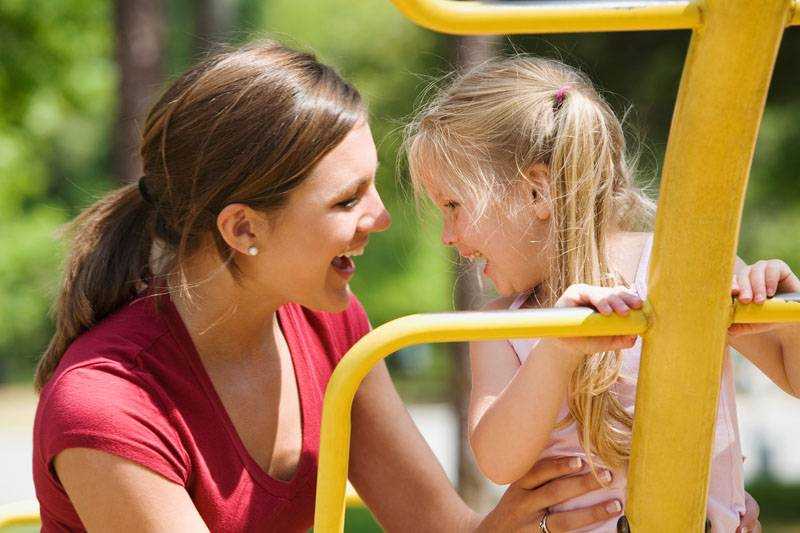 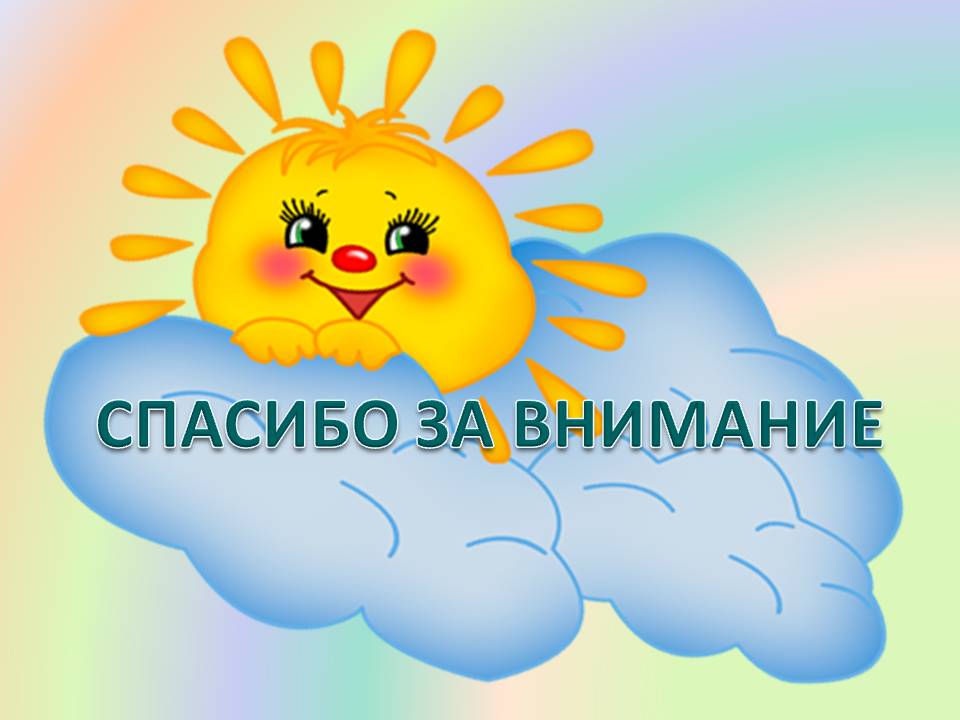